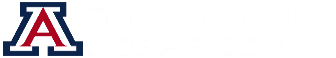 Management of a Complicated Gallbladder
Austen L. Thompson, PhD
Surgery Conference
12/15/2020
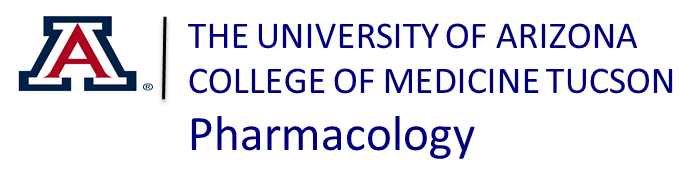 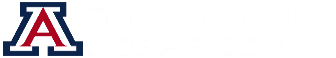 Objectives
Discuss etiology of complicated cholecystitis
Discuss use of percutaneous cholecystostomy
Evaluate data surrounding cholecystostomy vs laparoscopic cholecystectomy
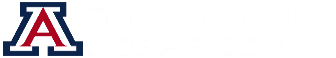 Gallstone Disease
Affects ~6% men and ~9% women; ranging in clinical phenotype
Symptomatic Gallstones – most common indication for intervention1
RUQ intense, dull pain**
+/- N/V
Non-specific and LR weak discriminators of disease
Uncomplicated patients w/o fever, vital sign changes
70% w/ symptoms have recurrences within 2 years2
Atypical Symptoms (rare with low predictive values)
Early satiety, retrosternal pain, distention, chest pain
Warrant alternative w/u even with radiographic evidence
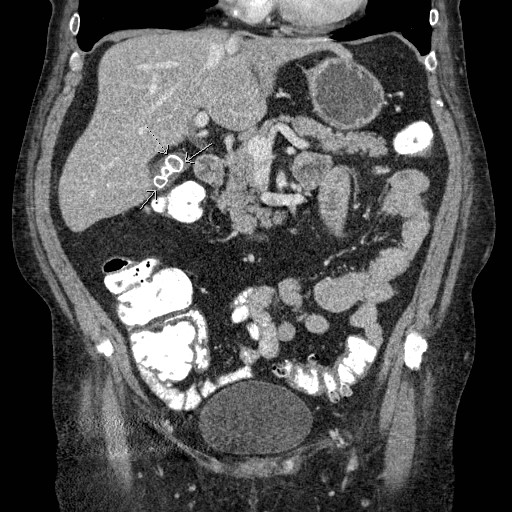 1Diehl AK, Sugarek NJ, Todd KH Am J Med. 1990;89(1):29.
2Thistle JL, Cleary PA, Lachin JM, Tyor MP, Hersh T Ann Intern Med. 1984;101(2):171.
[Speaker Notes: Symptomatic Biliary Colic most common indication for surgical intervention – biliary colic a misnomer, often patients have relatively chronic abdominal pain with disorder
**pain has characteristic timing and character that can be individual to the patient – post prandial is most common, but not universal – some patients only have nocturnal abdominal pain]
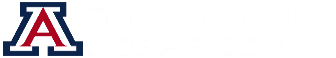 Management of Gallstone Disease
Laparoscopic Cholecystectomy one of the most commonly performed procedures in the US
Difficulty increases with:
Difficulty in exposure (e.g. prior surgery, obesity)1
Alteration in biliary anatomy (e.g. inflammation)
Mirizzi Syndrome
Cirrhosis
1Paajanen H, et. al. Surg Laparosc Endosc Percutan Tech. 2012;22(6):509.
[Speaker Notes: Over 750,000 per year
Difficult exposure – adhesiolysis done prior to cholecystectomy if possible
Obesity associated with increased conversion to open rates, but BMI did NOT correlate with incidence of CBD injury 
Obesity commonly ass’d with fatty liver, which complicates dissection further and intrahepatic GB can worsen
Inflammation – acute chole, emphasematous, gangrenous, chronic cholecystits]
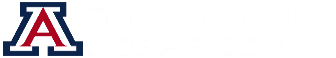 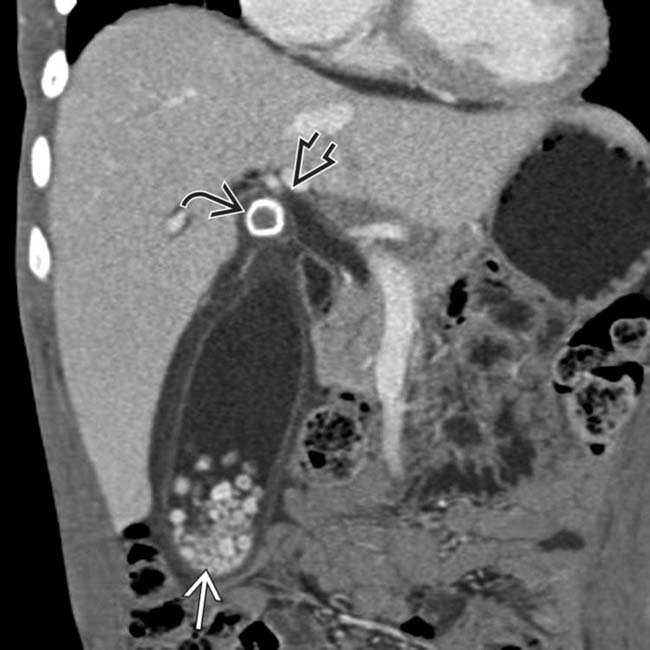 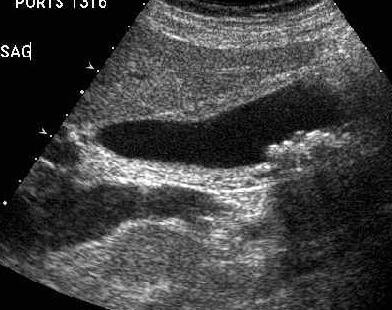 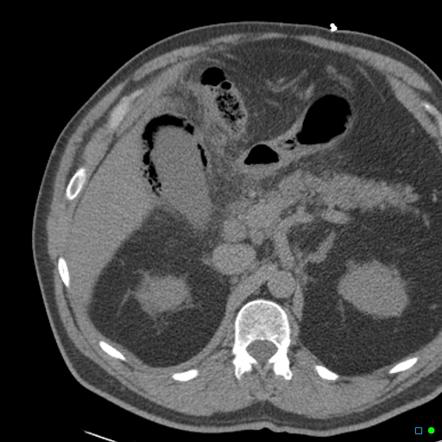 [Speaker Notes: Acute Cholecystits
Emphasematous Cholecystitis
Mirizzi Syndrome]
Percutaneous Cholecystostomy
Indicated in high-risk** patients with acute calculous or acalculous cholecystitis
Major Predictors: Age, Cardiac Disease, Severe Illness
Interval cholecystectomy can be performed 2-3 months later
PC tube to remain until surgery
91% patients achieve symptom resolution
28% require reintervention 2/2 tube dysfunction2
Interval cholecystectomy decreases risk of biliary events (7% compared to 21%)2
1El-Gendi A., et. al. J Gastrointest Surg. 2017;21(2):284. Epub 2016 Oct 24. 
2Alvino DML, et. al. J Gastrointest Surg. 2017;21(5):761. Epub 2017 Feb 21
[Speaker Notes: **recent MI, high BMI, extreme age, sepsis, delayed treatment (>72 hrs from symptoms), contraindications to urgent surgery
2) More likely to be completed laprascopically without open conversion or need for urgent surgery]
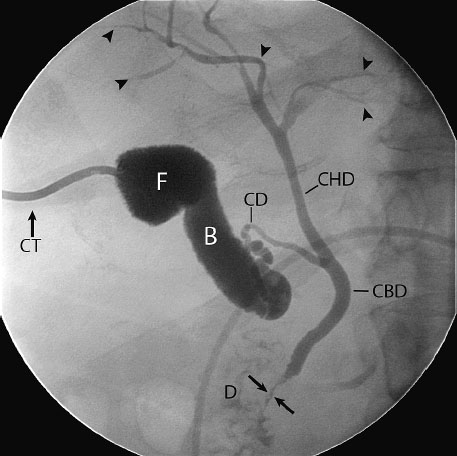 Percutaneous Cholecystostomy
Patients with contraindications to urgent surgery or multiple co-morbidities amenable to PC treatment of cholecystitis
PC proven to be effective and safe in management
Recurrence of AC at 1 and 3 years: 35% and 46% in pts without interval cholecystectomy1
Stone size greatest predictor of recurrence (HR=6.3)1
No difference in overall mortality at 1 and 3 years when compared to delayed cholecystectomy
PC increases risk of conversion to open cholecystectomy
No difference in operative times, hemorrhage, biliary injury or infection risk2
1JPY Ha et. al. Hepatogastroenterology. Sep-Oct 2008;55(86-87):1497-502.
2 Isr Med Assoc J. 2018 Oct;20(10):627-631.
Role in Definitive Treatment?
PC treatment has selection bias for sicker patients, making direct comparison difficult1
Unethical to burden healthier patients with prolonged tx by tube placement vs definitive surgery
Patients undergoing PC, 60.5% this was definitive treatment requiring no further intervention at 3.5 years1
1Kim, D. et. al. Diagn and Interv Imag
99(1):15-21 Jan 2018
[Speaker Notes: Done by group of IR physicians with interest in PC vs LC]
Financial Burden and Readmission
PC was associated with increased recurrence of symptoms in all studies analyzed
Index cost for PC is cheaper compared to LC1
Higher cost at 30 and 60 days compared to LC1
30-days (LC: $13,947, PC: $14,592, p = 0.029) and 60-days (LC: $14,280, PC: $16,518, p < 0.0001).
Readmission higher in PC compared to LC2
20.7% (2.3% 2+ re-admissions) 
Risk factors for readmission: Depression, DM, CHF, Alcohol Use and Metastatic Cancer
1Fleming, MM. Am J Surg 2019 Jan;217(1):83-89 doi: 10.1016/j.amjsurg.2018.10.047. Epub 2018 Nov 2.
2Fleming, MM. J Surg Res. 2019 Jan;233:1-7. doi: 10.1016/j.jss.2018.07.006. Epub 2018 Jul 26.
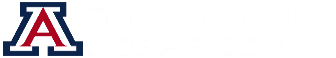 Alternative Management of Complicated Cholecystitis
Observation and Antibiotics 
Resolution 87% with acute calculus cholecystitis and 96 percent with GS disease. Mortality was 0.5%; recurrence 21%1
Open Cholecystectomy
Risk factors increased age, biliary dilation, GB wall thickness, choledocolithiasis
Subtotal Cholecystectomy
Protection of CBD and artery
“Bailout technique” – fenestrating vs reconstitution
Fenestrating increased risk of bile leak ; reconstitution higher risk of stone reformation
1Loozen CS, et. al. Surg Endosc. 2017;31(2):504. Epub 2016 Jun 17.
2van Dijk AH, et. al. J Am Coll Surg. 2017; 225(3):371. Epub 2017 Jun 10.
Conclusions
PC is a safe and effective treatment for acute cholecystitis
Overall, LC decreases recurrence of symptoms; LC ethical treatment for otherwise healthy patients
PC may have role in definitive treatment for some patients*
PC no difference in terms of long term morality or complications compared to LC
PC higher rates of readmission and increased cost compared to LC 
Confounding factors in that sicker patients referred for PC
[Speaker Notes: *acalculous cholecystitis]
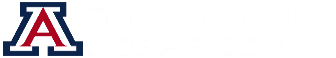 References
Diehl AK, Sugarek NJ, Todd KH. “Clinical evaluation for gallstone disease: usefulness of symptoms and signs in diagnosis.” Am J Med. 1990;89(1):29. 
Thistle JL, Cleary PA, Lachin JM, Tyor MP, Hersh T. “The natural history of cholelithiasis: the National Cooperative Gallstone Study.” Ann Intern Med. 1984;101(2):171. 
Paajanen H, KäkeläP, Suuronen S, Paajanen J, Juvonen P, Pihlajamäki J. ”Impact of obesity and associated diseases on outcome after laparoscopic cholecystectomy.” Surg Laparosc Endosc Percutan Tech. 2012;22(6):509. 
El-Gendi A, El-Shafei M, Emara D. “Emergency Versus Delayed Cholecystectomy After Percutaneous Transhepatic Gallbladder Drainage in Grade II Acute Cholecystitis Patients.” J Gastrointest Surg. 2017;21(2):284. Epub 2016 Oct 24. 
Alvino DML, Fong ZV, McCarthy CJ, Velmahos G, Lillemoe KD, Mueller PR, Fagenholz PJ. “Long-Term Outcomes Following Percutaneous Cholecystostomy Tube Placement for Treatment of Acute Calculous Cholecystitis.”  J Gastrointest Surg. 2017;21(5):761. Epub 2017 Feb 21. 
JPY Ha , KK Tsui, CN Tang, WT Siu, KH Fung, MKW Li. “Cholecystectomy or not after percutaneous cholecystostomy for acute calculous cholecystitis in high-risk patients” Hepatogastroenterology. Sep-Oct 2008;55(86-87):1497-502.
Nasser Sakran, Doron Kopelman, Ron Dar, Nael Abaya, Shams-Eldin Mokary, Chovav Handler, Dan D Hershko “Outcome of Delayed Cholecystectomy after Percutaneous Cholecystostomy for Acute Cholecystitis.” Isr Med Assoc J. 2018 Oct;20(10):627-631.
Matthew M Fleming, Michael P DeWane, Jiajun Luo, Fangfang Liu, Yawei Zhang, Kevin Y Pei “A propensity score matched comparison of readmissions and cost of laparoscopic cholecystectomy vs percutaneous cholecystostomy for acute cholecystitis” Am J Surg 2019 Jan;217(1):83-89 doi: 10.1016/j.amjsurg.2018.10.047. Epub 2018 Nov 2
Fleming, MM. “Predictors of 30 Day Readmission Following Percutaneous Cholecystostomy” J Surg Res. 2019 Jan;233:1-7.doi: 10.1016/j.jss.2018.07.006. Epub 2018 Jul 26.
Kim, D. et. al. “Expanding role of percutaneous cholecystostomy and interventional radiology for the management of acute cholecystitis: An analysis of 144 patients”. Diagn and Interv Imag 99(1):15-21 Jan 2018
Loozen CS, Oor JE, van Ramshorst B, van Santvoort HC, Boerma D“Conservative treatment of acute cholecystitis: a systematic review and pooled analysis.” Surg Endosc. 2017;31(2):504. Epub 2016 Jun 17.
van Dijk AH, Donkervoort SC, Lameris W, de Vries E, Eijsbouts QAJ, Vrouenraets BC, Busch OR, Boermeester MA, de Reuver PR “Short- and Long-Term Outcomes after a Reconstituting and Fenestrating Subtotal Cholecystectomy.” J Am Coll Surg. 2017;225(3):371. Epub 2017 Jun 10.